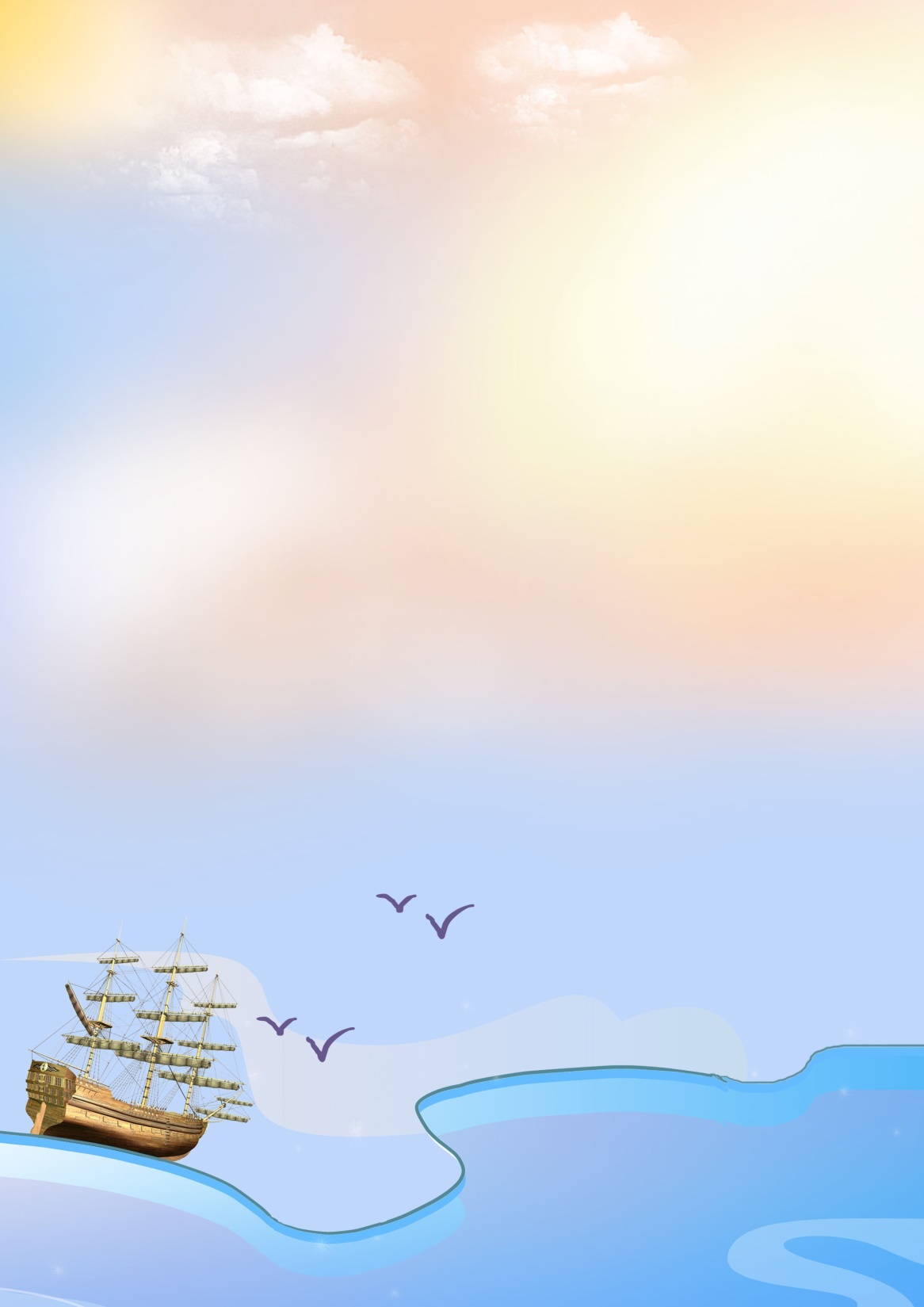 Описание предметно- пространственной среды

 группы «Морячки» 
(6-7 лет)
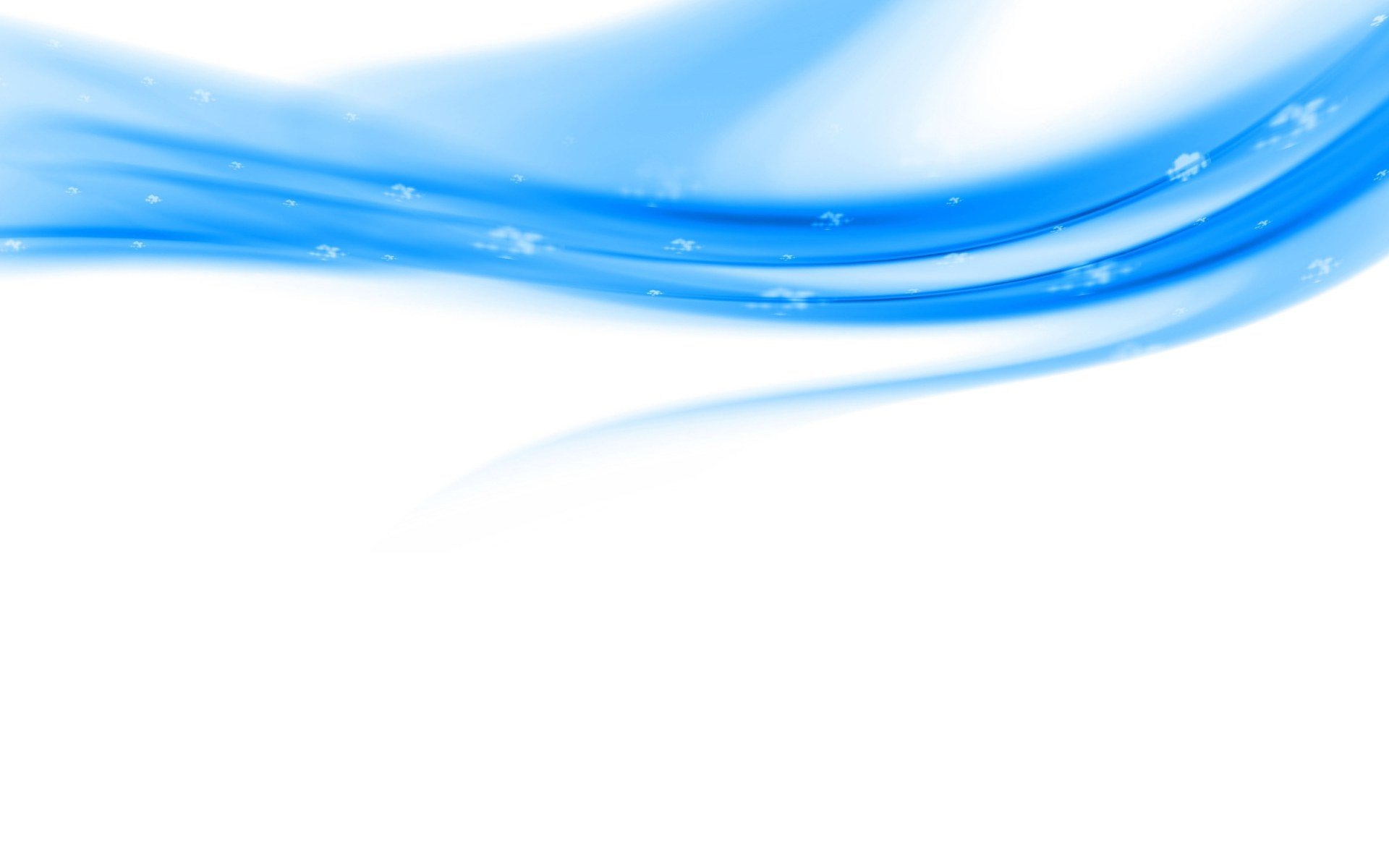 При создании предметно-пространственной среды в группе руководствуюсь требованиями ФГОС ДО, основной общеобразовательной программой ДОУ, учитываю возрастные, гендерные и ндивидуальные особенности детей группы, а также региональный компонент. Подбираю материалы и оборудование таким образом, чтобы среда была содержательно-насыщенная, полифункциональная, трансформируемая, вариативная и безопасная. В совместной деятельности с детьми и самостоятельной деятельности РППС помогает в реализации основной общеобразовательной программы дошкольного образования. 
Пространство группы условно поделено на 3 сектора: активный сектор, рабочий сектор, спокойный сектор. Каждый сектор пространства располагает детей к нескольким видам деятельности.
Предметно-пространственная развивающая среда организуется так, чтобы каждый ребенок имел возможность свободно заниматься любимым делом. Размещение оборудования по секторам позволяет детям объединяться в подгруппы по общим интересам.
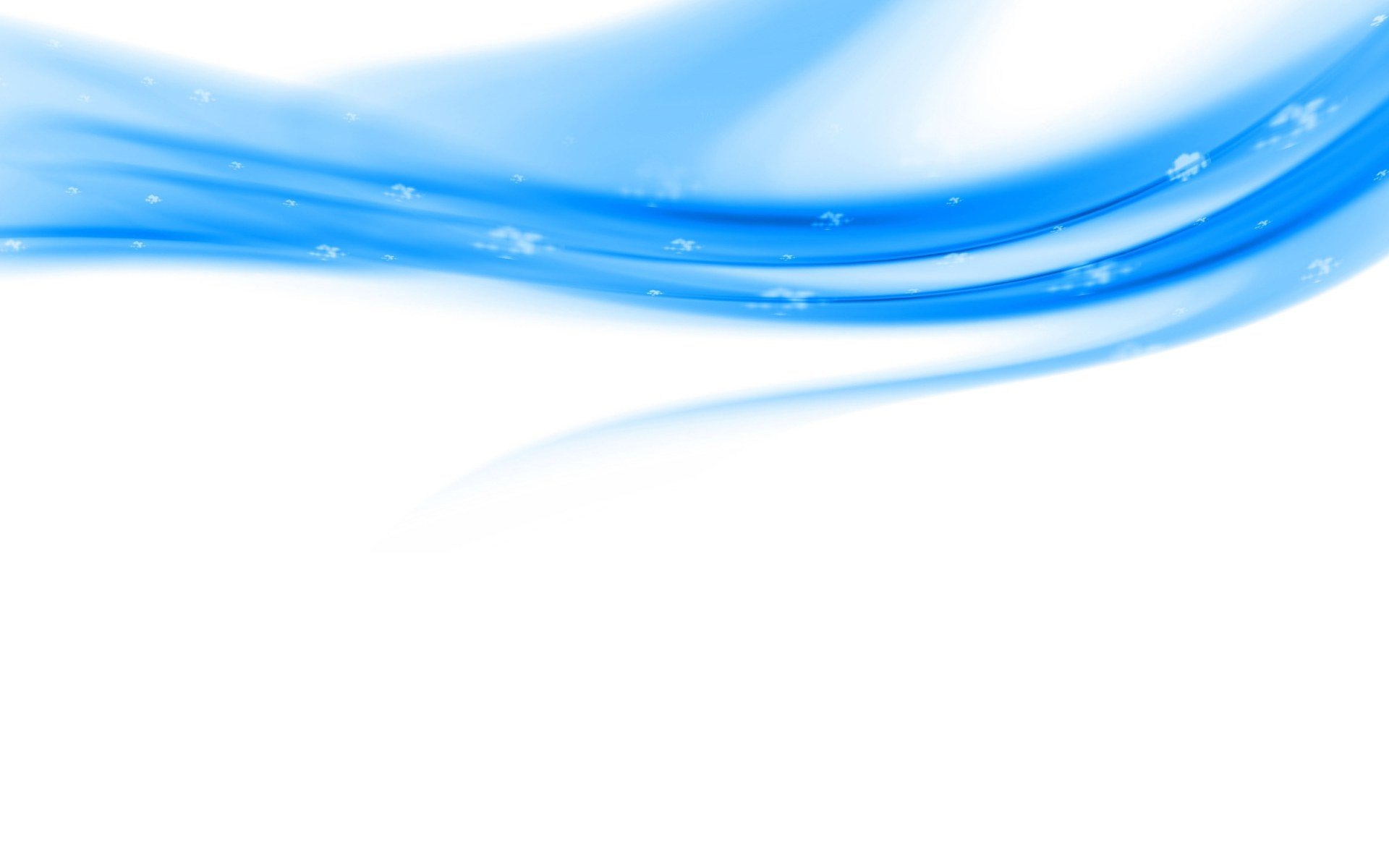 Центр строительно-конструктивных игр 
сосредоточен в одном месте, занимает небольшое пространство, но достаточно мобилен. 
Практичность его состоит в том, что легкие мягкие модули легко перемещаются в любое место. Содержимое строительного уголка (конструкторы разного вида, кубики, крупный и мелкий деревянный строительный материал, схемы и чертежи построек) позволяет организовать конструкторскую деятельность фронтальную, с подгруппой детей и индивидуально, развернуть строительство на полу, мобильных подиумах,   либо на столе. 
Дети, особенно мальчики, всегда с удовольствием занимаются постройками, обыгрывают их, комбинируют с другими видами деятельности (в сюжетно-ролевых играх, играх-драматизациях, ручном труде).
В зависимости от темы проекта центр пополняется разнообразными мелкими игрушками, схемами.
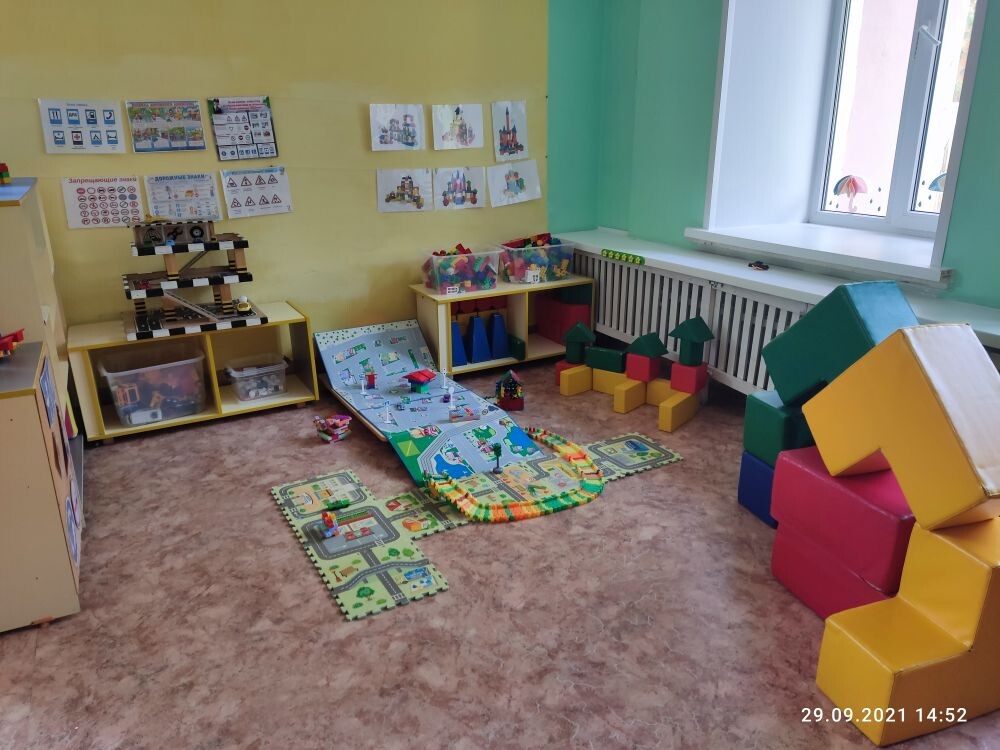 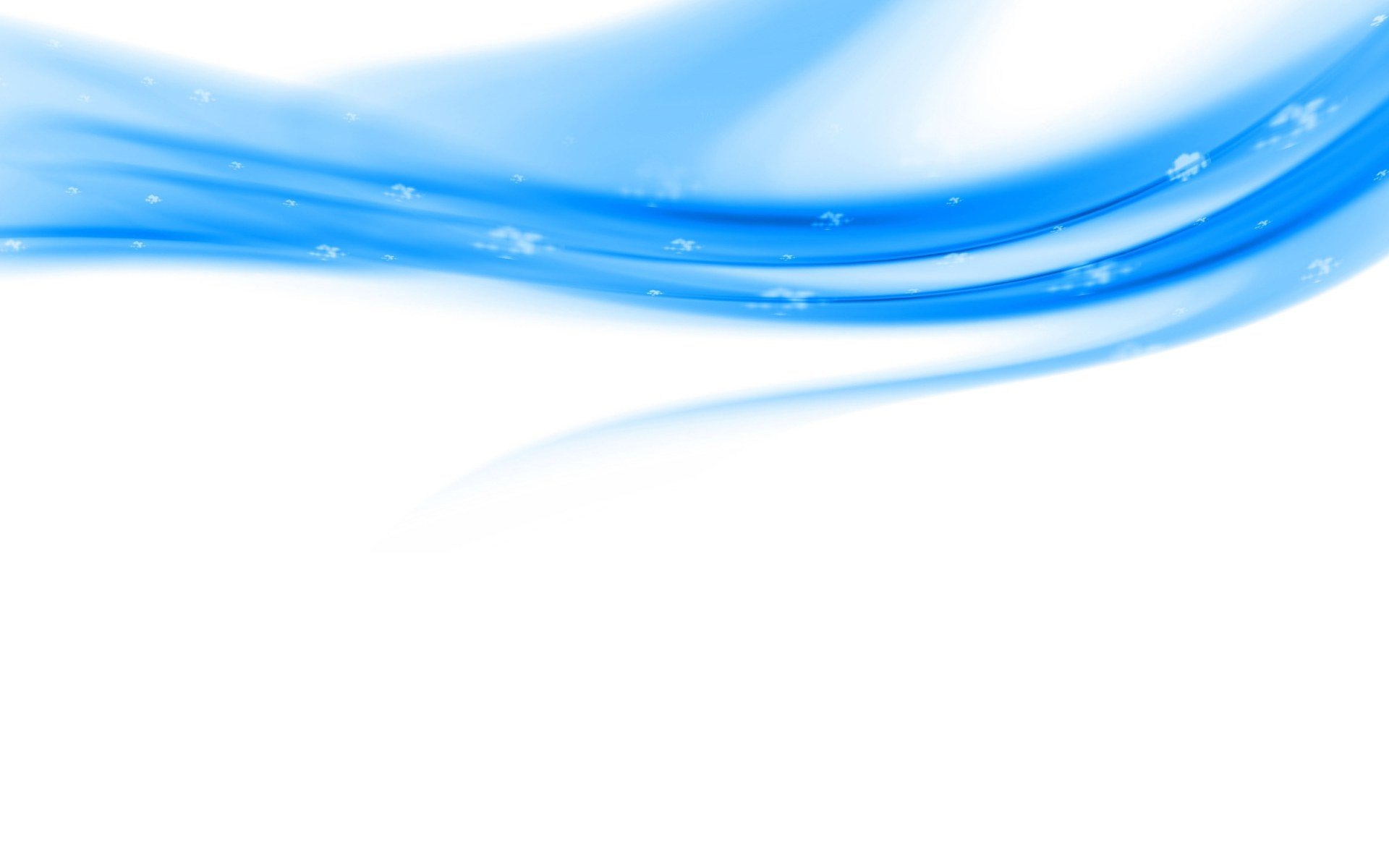 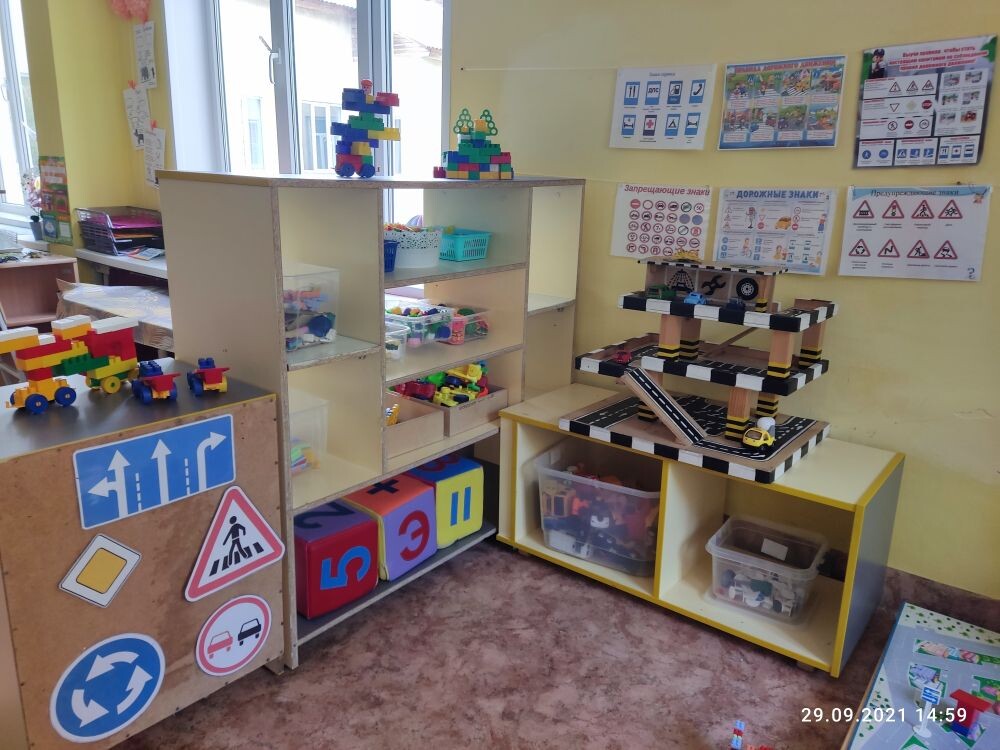 Центр безопасности  
формирует у воспитанников навыки безопасного поведения на дорогах  города.
В нем есть все необходимое для усвоения детьми правил дорожного движения: макет нашего района с проезжей частью, макет светофора, жезлы, дорожные знаки, машинки, дидактические игры, разные виды конструкторов, наглядно-дидактический материал.
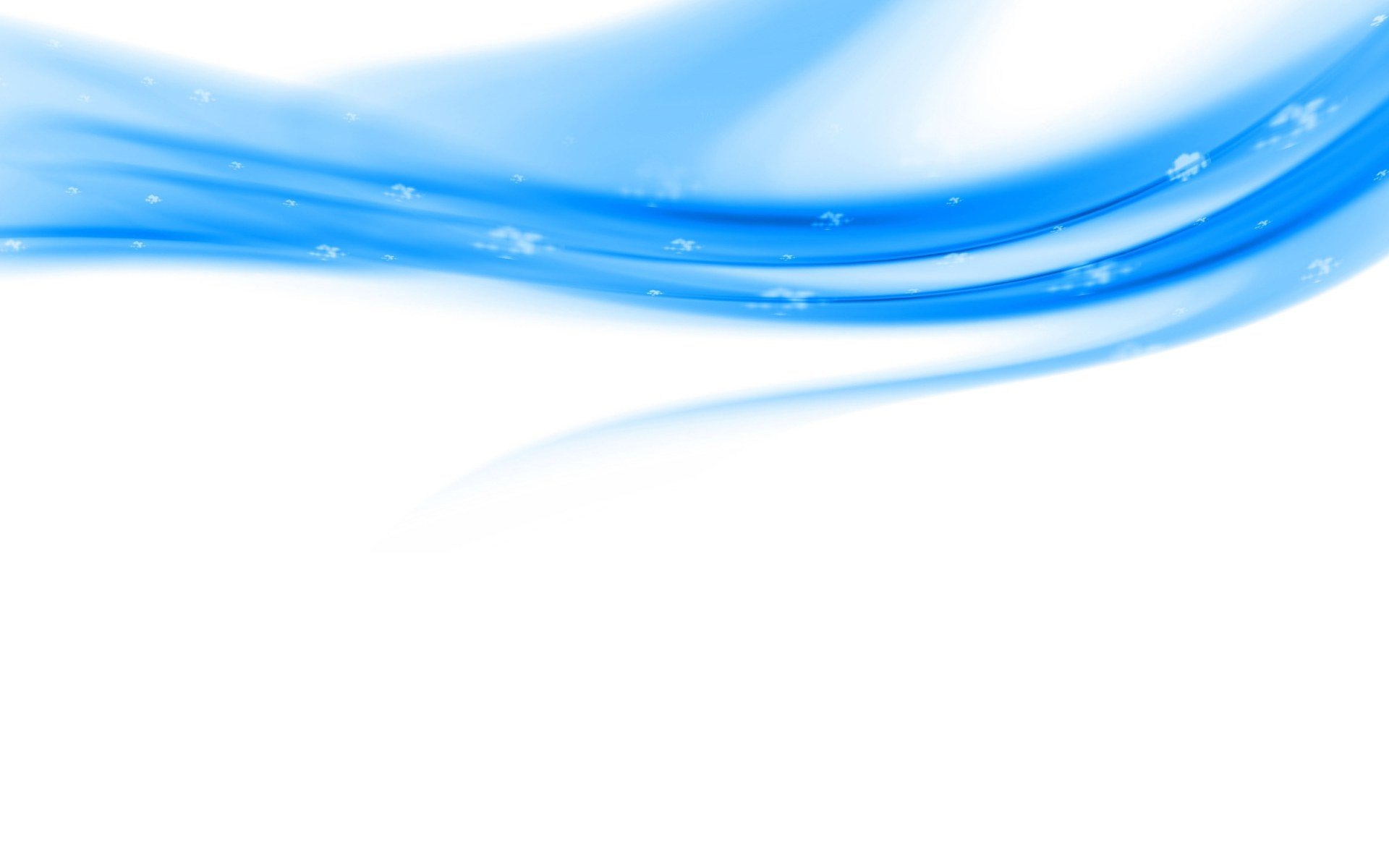 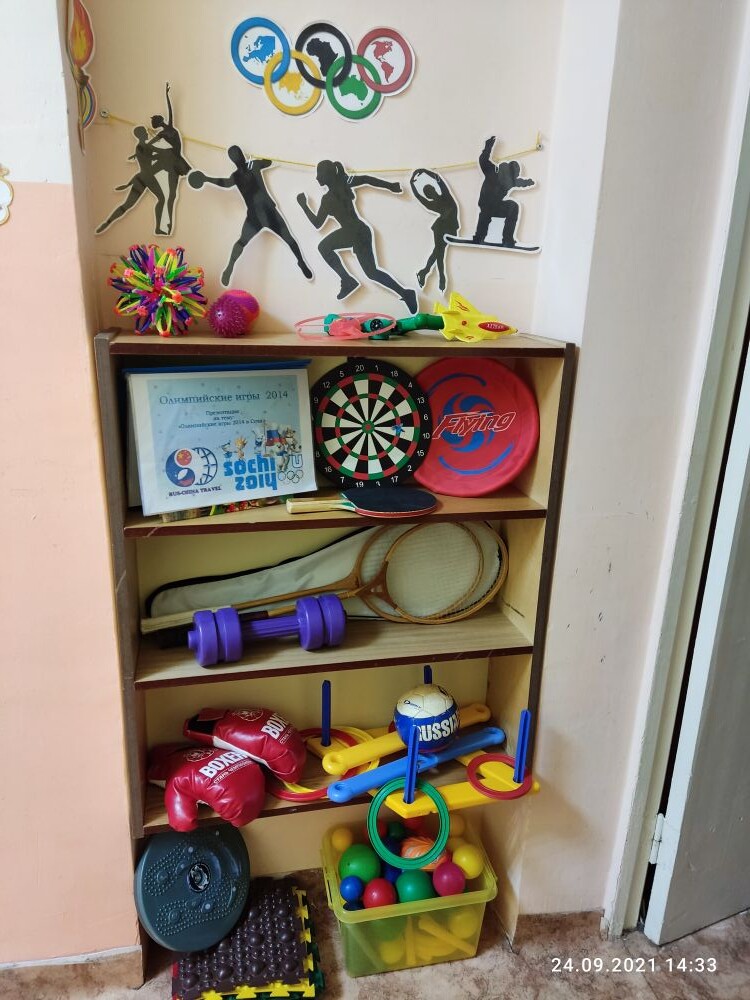 Центр двигательной активности и здоровья.
Включает оборудование, атрибуты для организации подвижных игр, индивидуальной работы, направленной  на развитие физических качеств детей: ловкости, меткости, глазомера, быстроты реакции, силовых качеств.
Реализация проекта «Мы будущие олимпийцы!» позволила совместно с родителями обустроить центр, пополнить его альбомом «Зимние Олимпийские виды спорта». 
Данный центр помогает воспитанникам реализовать потребность в двигательной активности, оказывать благоприятное влияние на состояние здоровья и их физическое развитие.
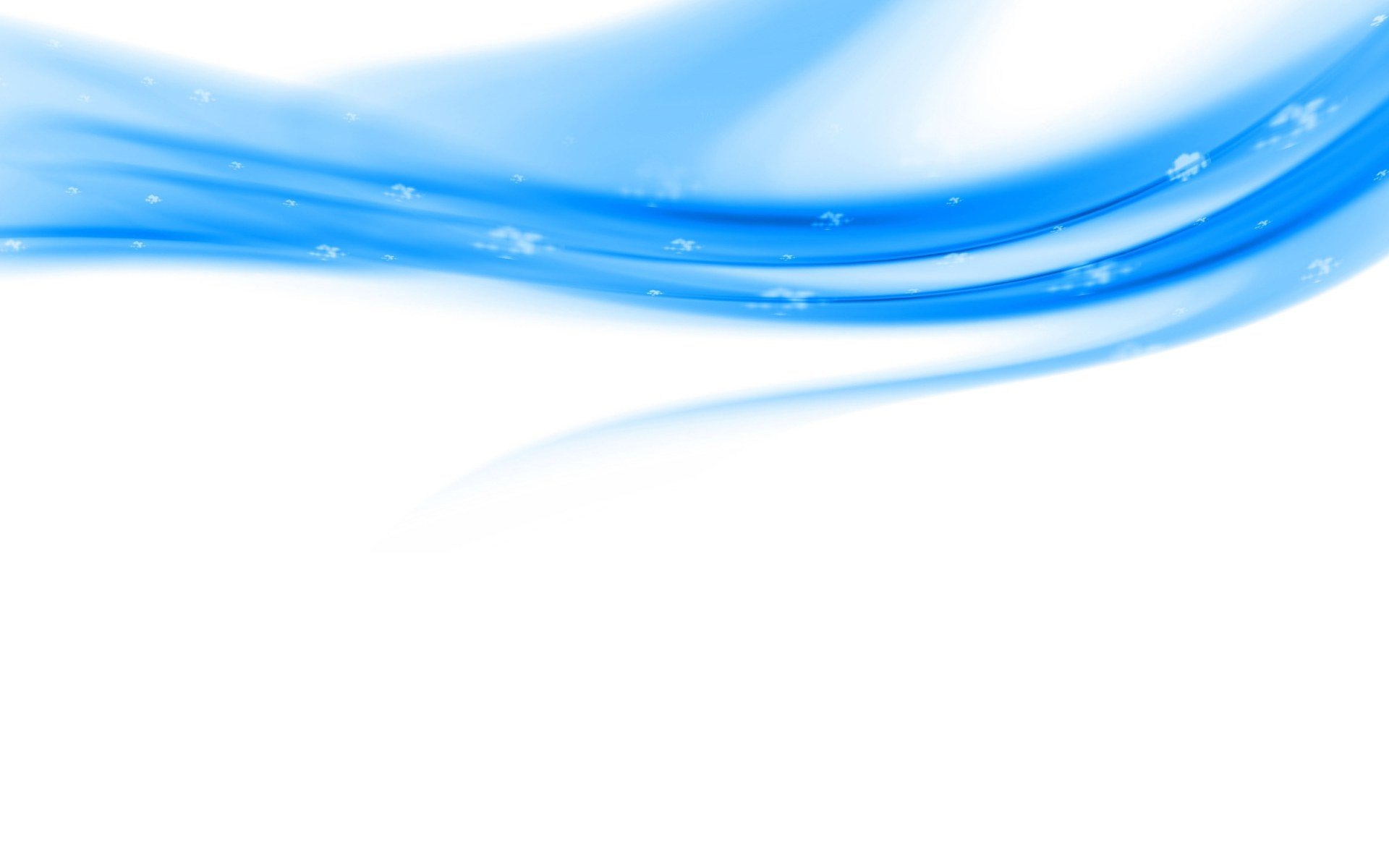 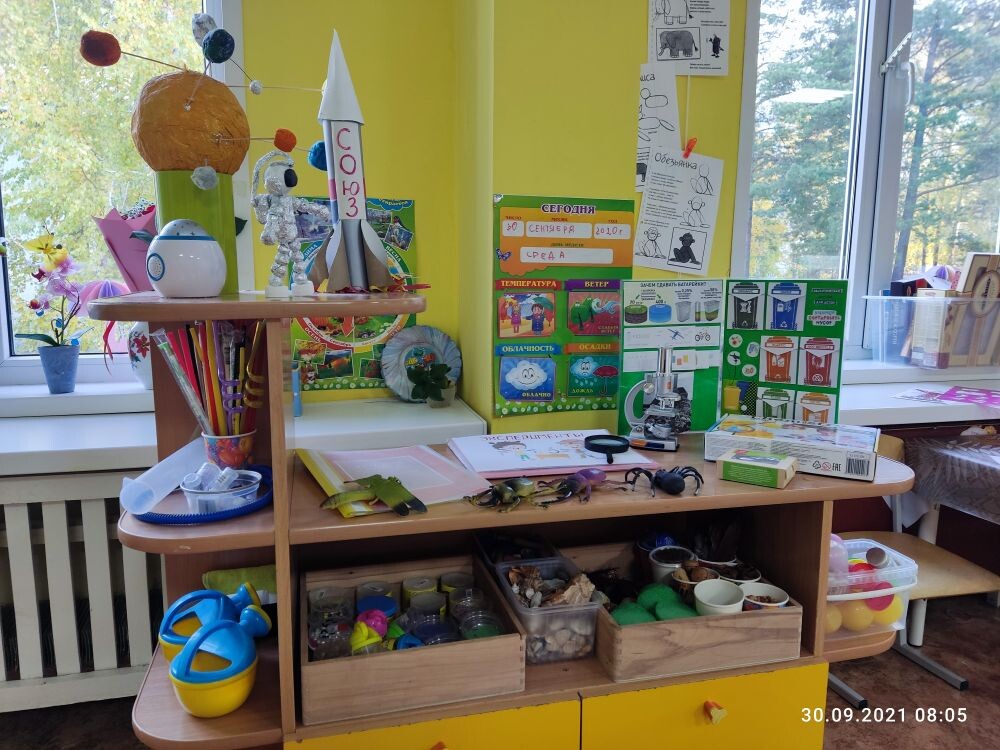 Центр опытно-экспериментальной деятельности
 Пользуется большой популярностью у моих воспитанников, представляющий собой мебельный модуль со специально оборудованными стеллажами. В нём созданы условия для непосредственно- образовательной деятельности педагога с детьми и самостоятельной деятельности детей по интересам. 
На  полочках для детского исследования размещены предметы для опытно-поисковой работы, составления  коллекций, алгоритмы и картотека опытов.
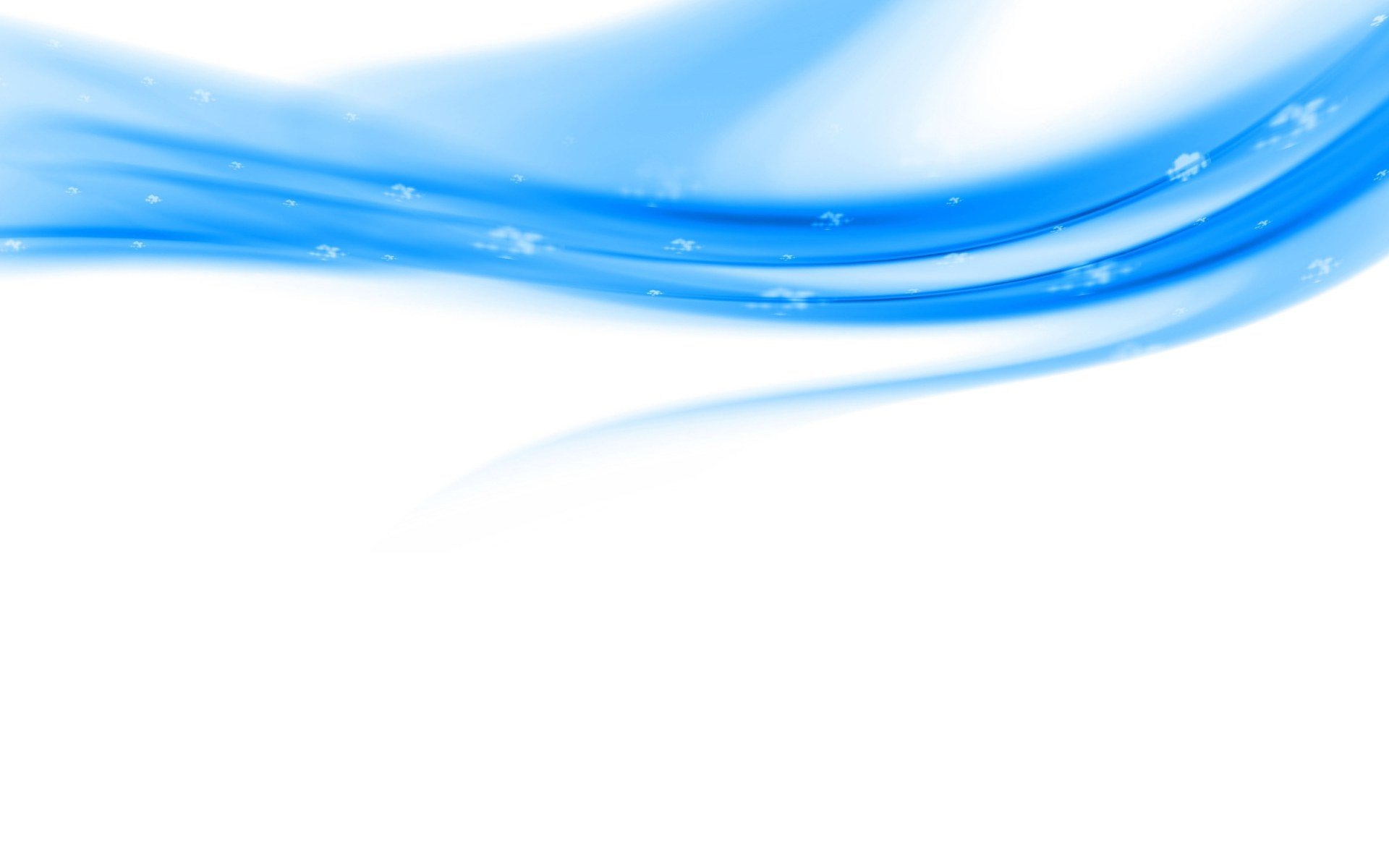 Познавательный центр
Представлен материалами, стимулирующими развитие социальных интересов и познавательной деятельности (детские энциклопедии, проспекты, журналы, развивающие игры, технические устройства и игрушки, модели). 
Регулярно осуществляется сменяемость материала в зависимости от календарно-тематического планирования и различных образовательных ситуаций, традиционных праздников, интересов детей.
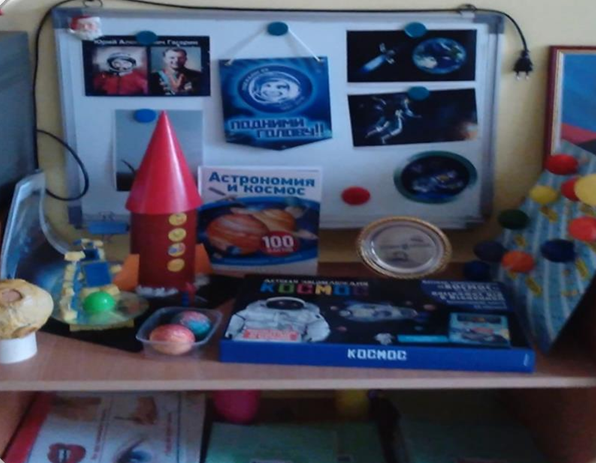 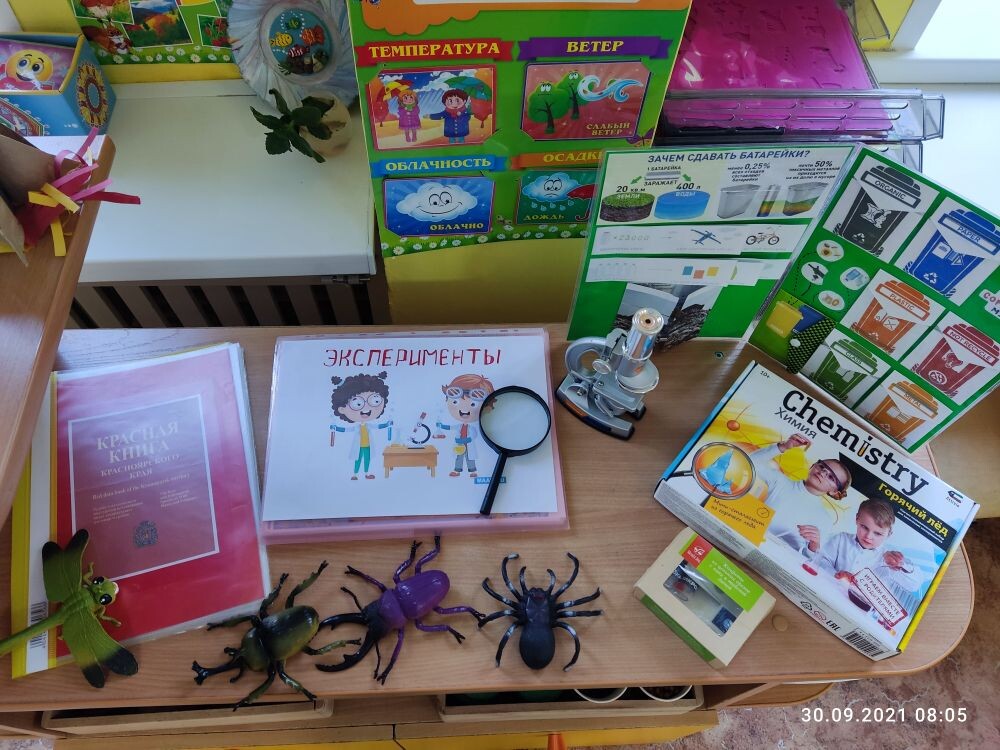 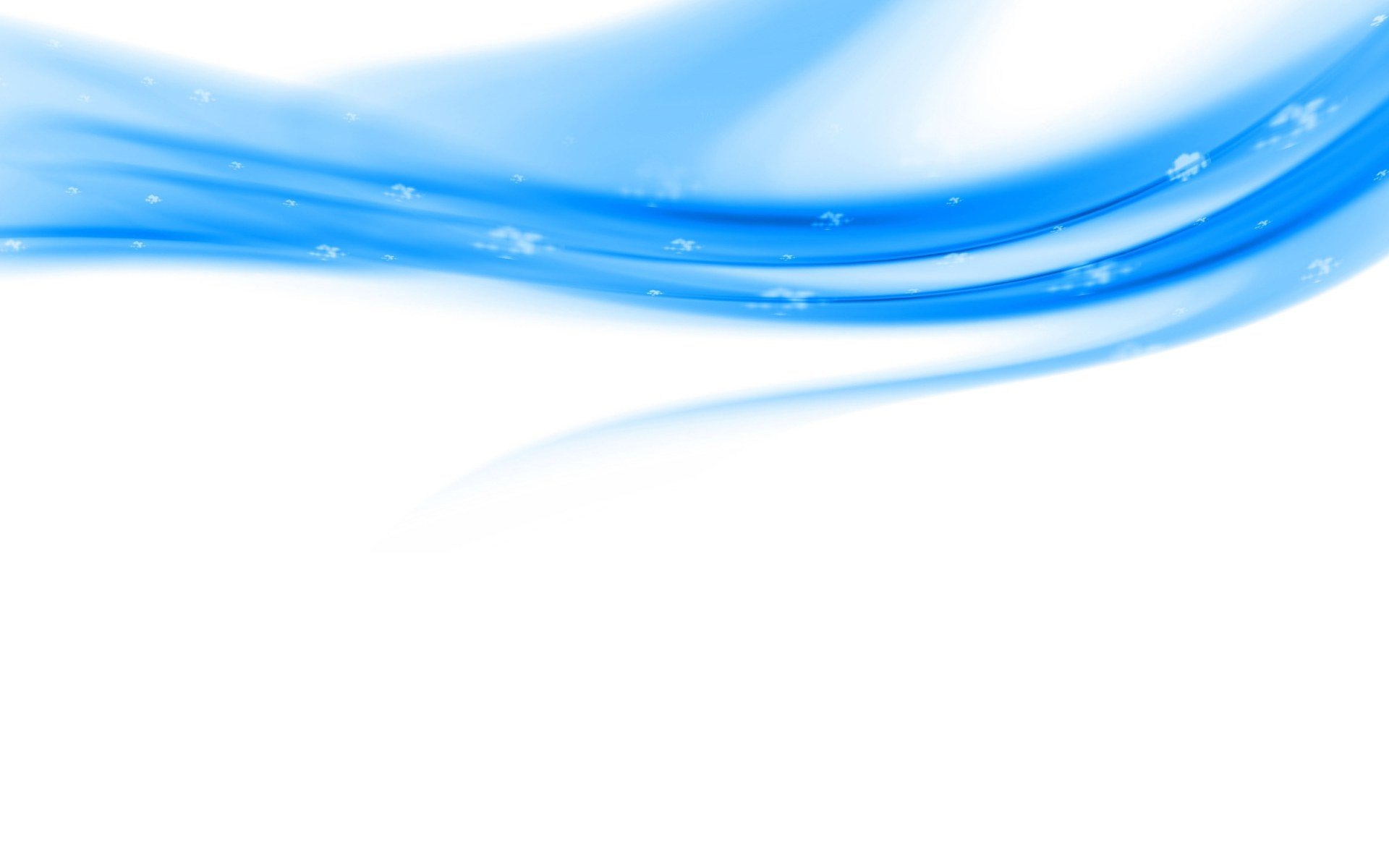 Центр ручного труда и творчества
способствует развитию творческого потенциала детей, помогает приобщать к изобразительному искусству, здесь подобраны репродукции художников, оформлены альбомы: «Учись рисовать», «Хохлома», «Гжель», «Дымковская игрушка», располагаются схемы для самостоятельной продуктивной деятельности. 
В достаточном количестве и свободном доступе имеется неоформленный материал для художественно-творческой деятельности воспитанников.
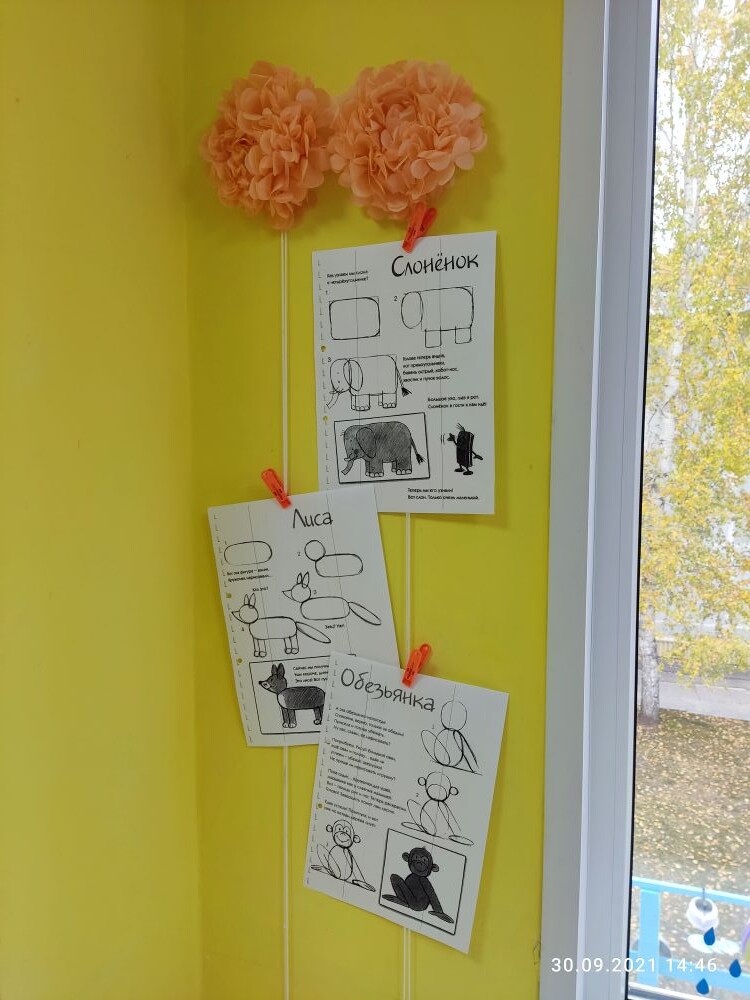 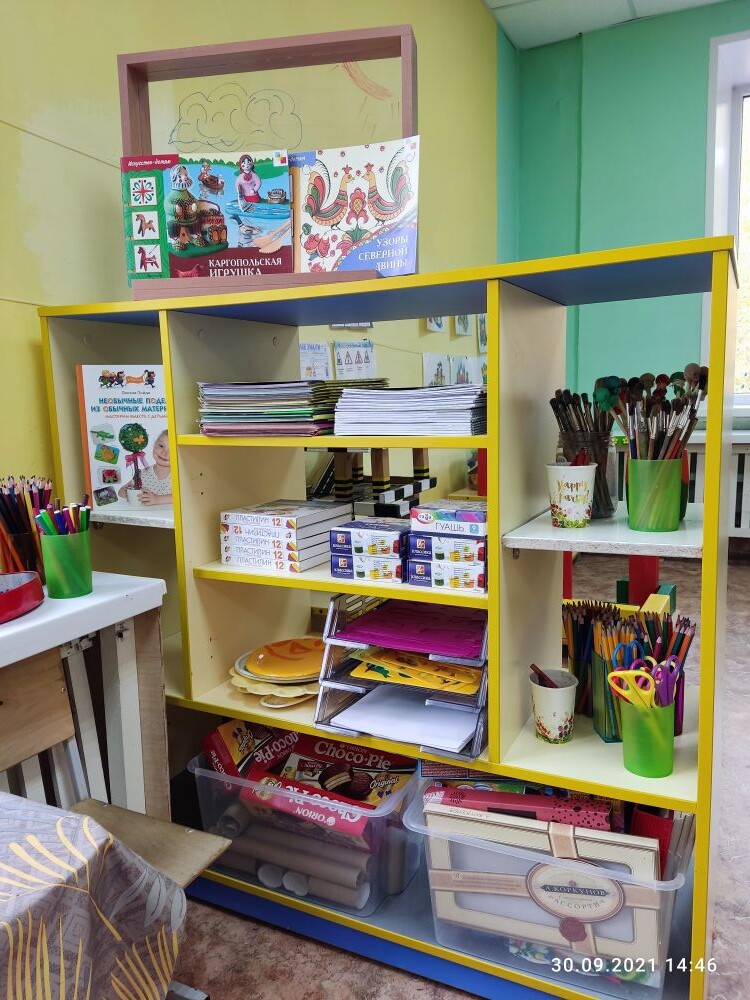 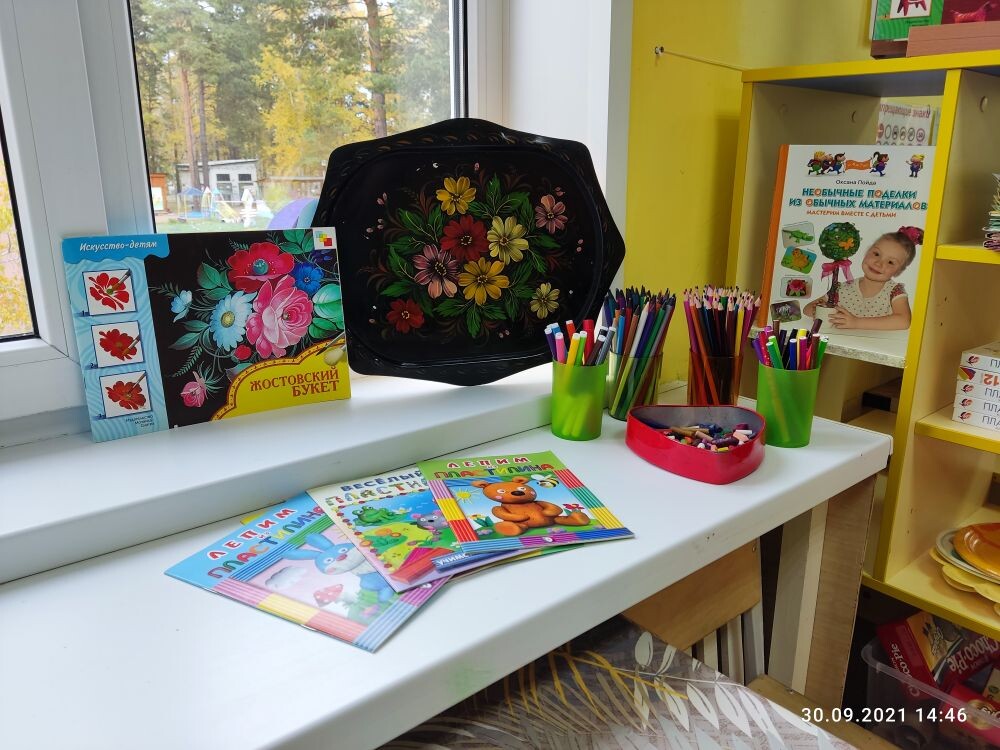 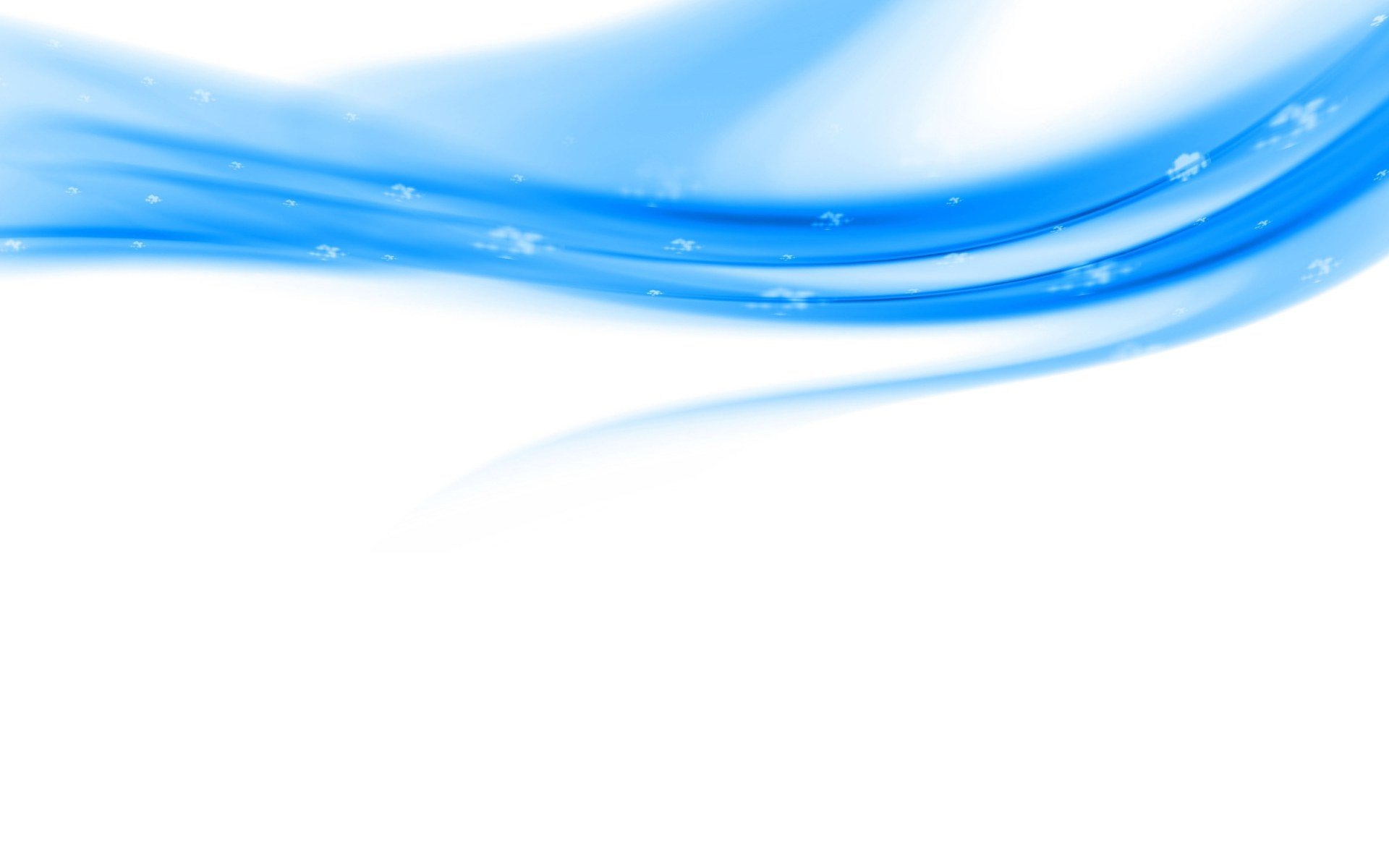 Центр настольно-печатных игр 
оснащён настольными дидактическими играми, направленными на развитие восприятия, памяти, внимания, мышления, формирование элементарных математических представлений. В центре есть, подобранные в соответствии с возрастом воспитанников, картотеки математических пословиц, загадок, стихов, сказок, скороговорок.
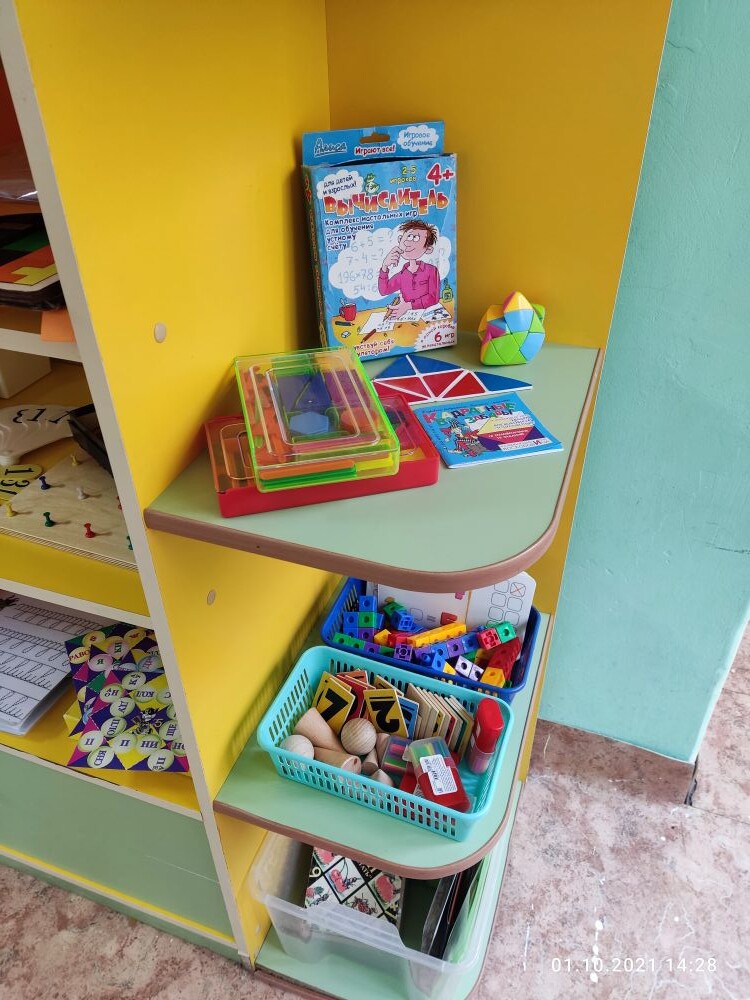 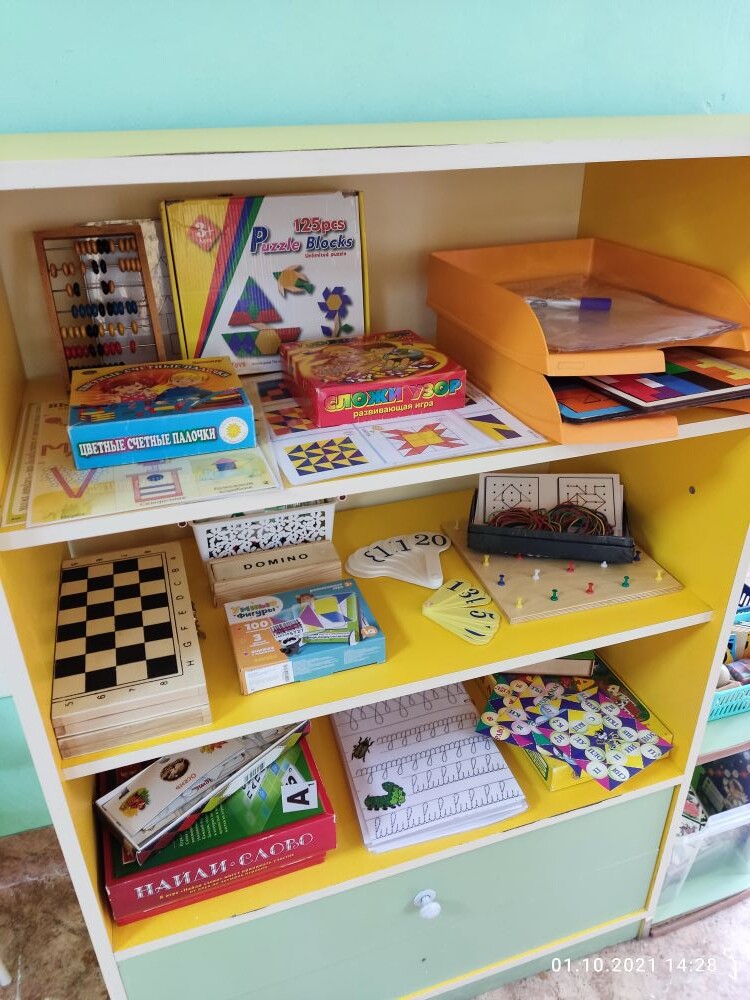 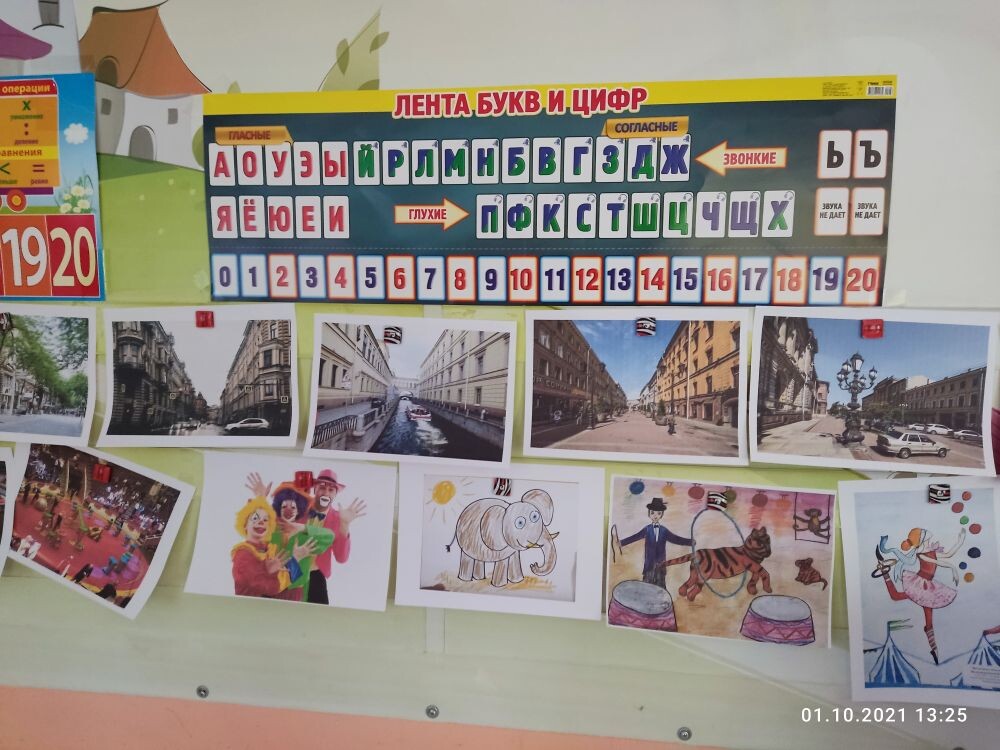 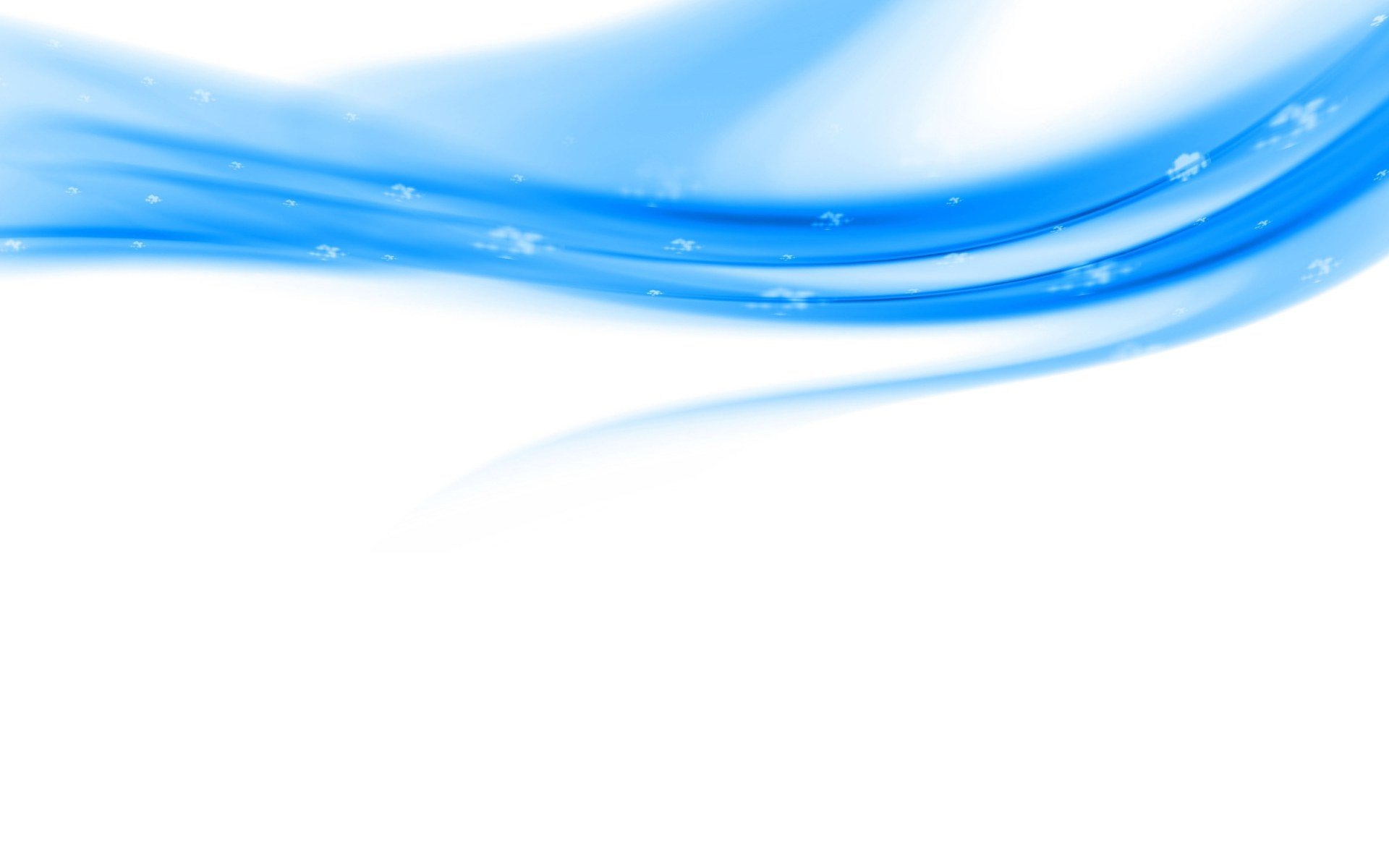 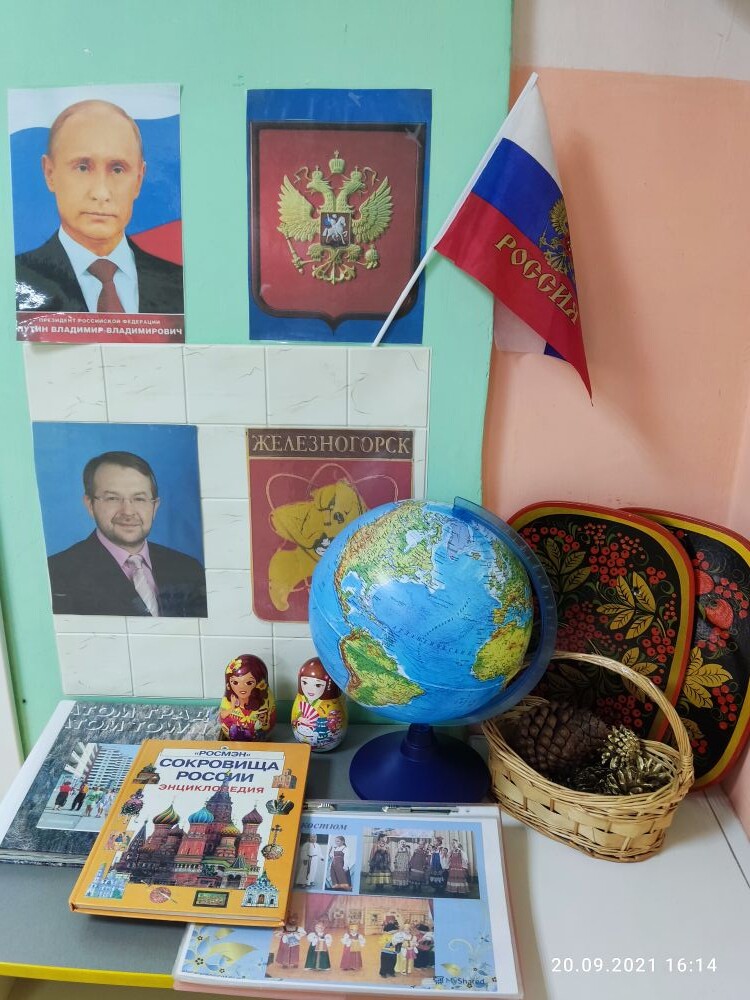 Центр краеведения
помогает познакомиться с традициями, культурой и бытом жителей Красноярского края, особенностями родного города Железногорска, его достопримечательностями, запомнить государственные символы своей страны, города и края. Работа в этом направлении привлекла внимание родителей. Они помогли сделать подборку видеороликов для детей об истории города, его архитектуре, природе, людях прославивших родной город. 
Также в свободном доступе  представлена для детей художественная литература  «Сокровища России», книга о родном городе  «Атом град», альбом «Национальный костюм».
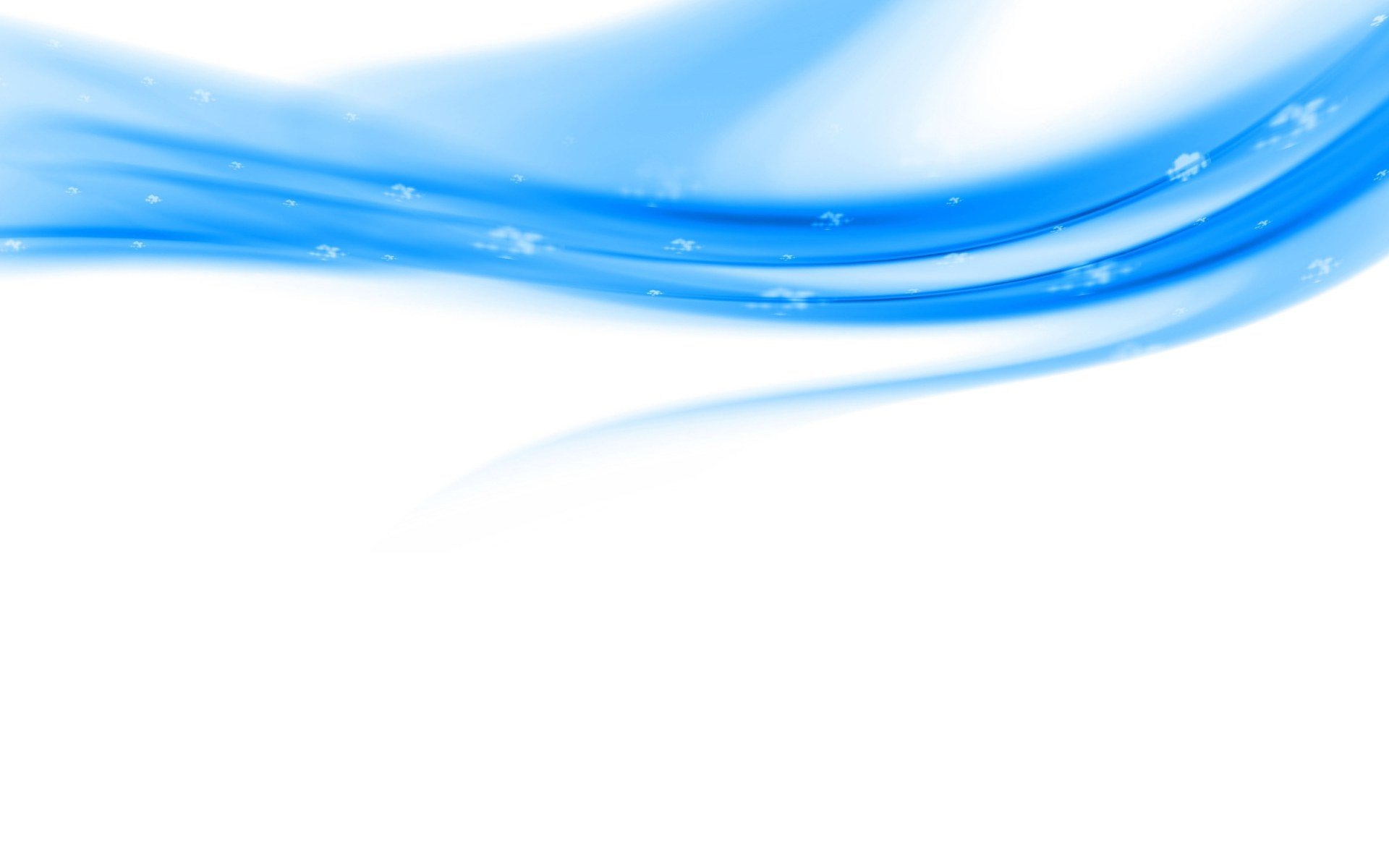 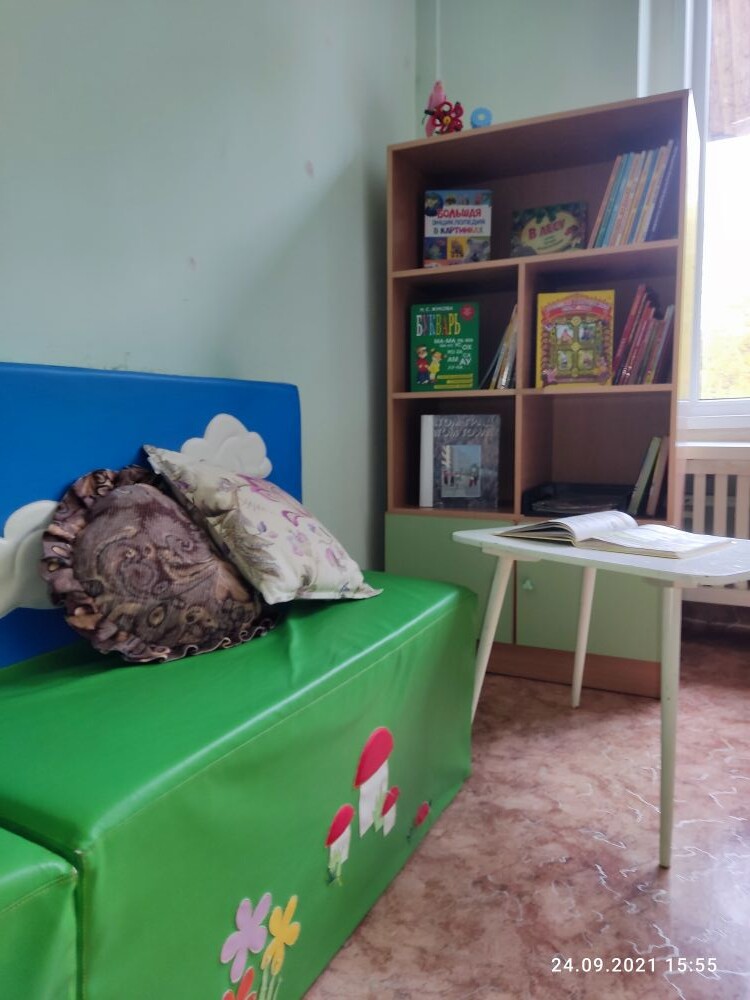 Уголок уединения и библиотеки
В шумном пространстве группы обязательно быть место для тишины, спокойствия и уединения. 
Оснащение книжного уголка способствует приобщению воспитанников к детской художественной культуре, развитию речевого творчества.  Атмосфера располагает к чтению книг, рассматриванию иллюстраций. Содержание центра детской библиотеки соответствует возрастным особенностям детей группы, в нем находятся  журналы, книги с художественными произведениями зарубежных и российских детских писателей.
Уголок уединения и отдыха даёт возможность ребенку уединиться с любимой книжкой или энциклопедией, или просто побеседовать с другом.
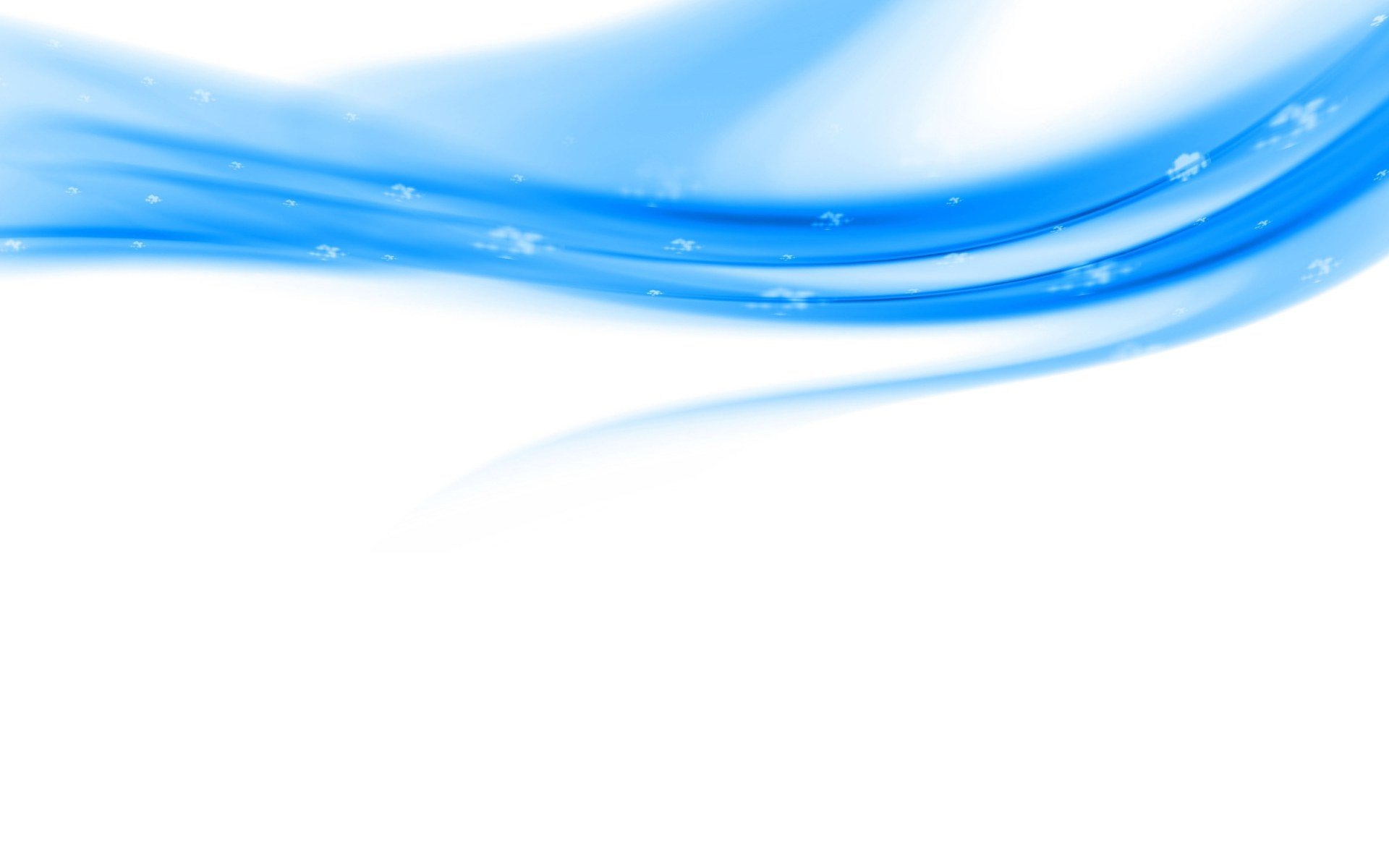 «Линейный календарь» -
инновационная технология группы, которая имеет большой интерес у детей и способствует формированию у детей представления о времени. 
В нижней строке дети зарисовывают символом важные события в жизни конкретного ребёнка, группы, всего детского сада (дни рождения, праздники, экскурсии, проекты и т.д.)
Дети  самостоятельно отслеживают последовательность дней недели, месяцев, сменяемость времен года.
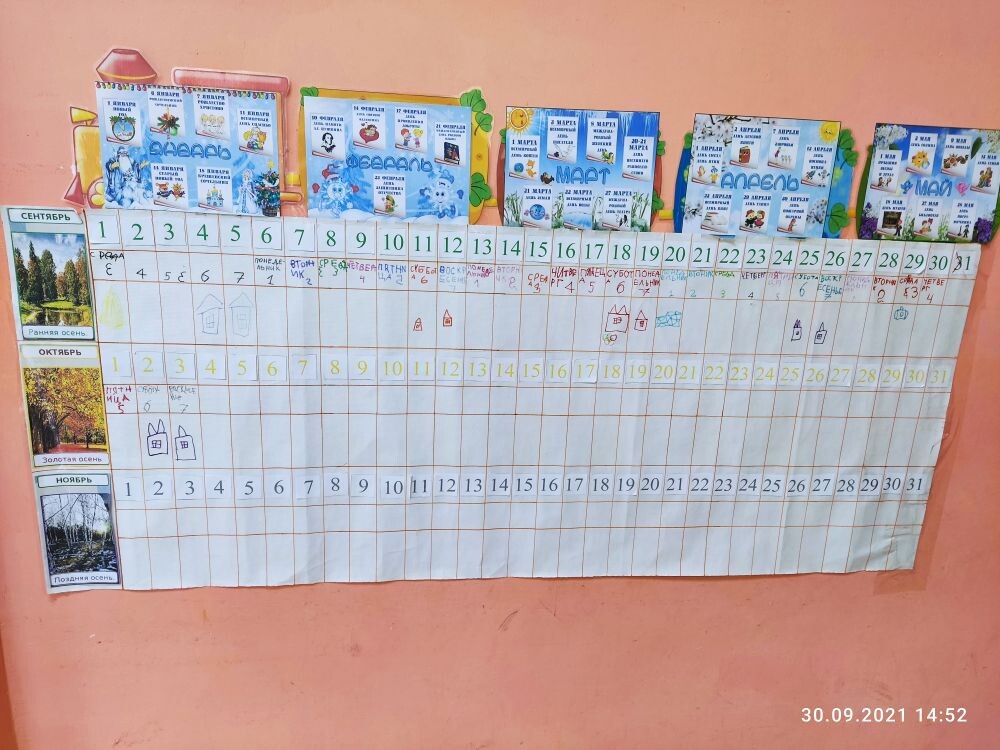 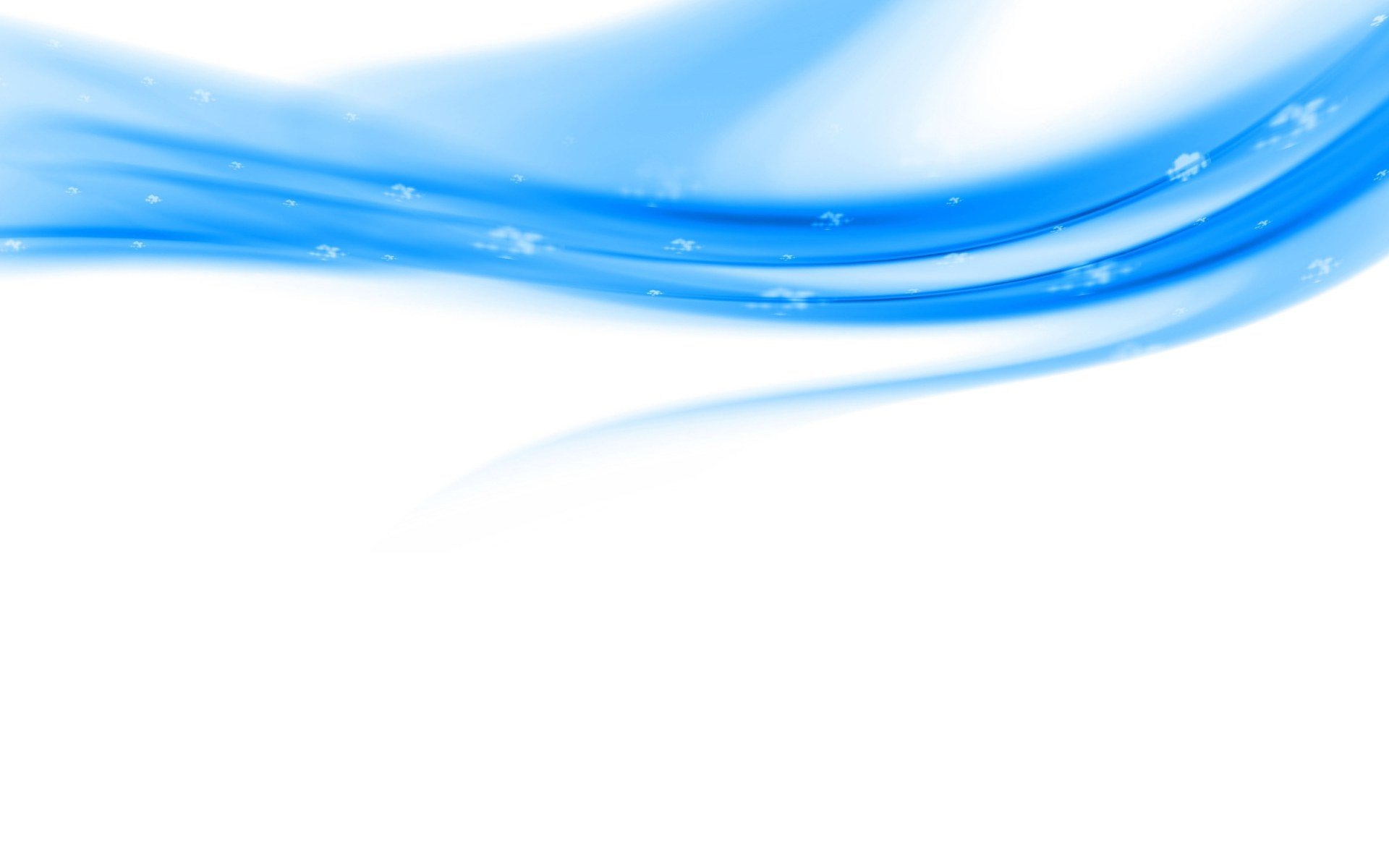 Развивающая предметно - пространственная среда моей группы обеспечивает возможность общения и совместную деятельность всех субъектов образовательных отношений.
Помогает каждому воспитаннику проявлять самостоятельность, развивать инициативность, познавательный интерес, творческие способности. Помогает создать  комфортную обстановку для полноценного развития личности каждого ребёнка.
СПАСИБО ЗА ВНИМАНИЕ!